Podpisanie umowy o przyłączenie
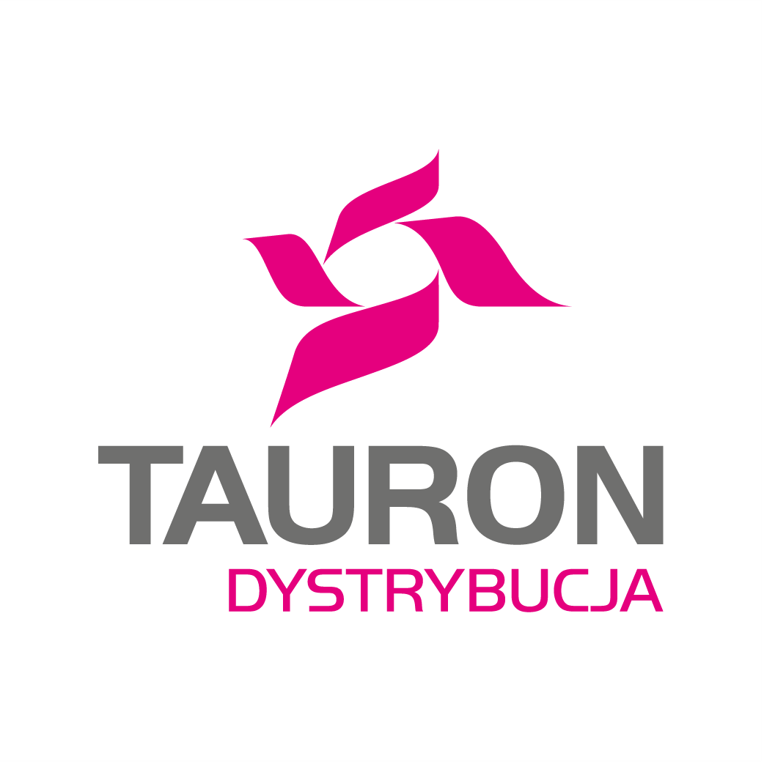 Projekt umowy o przyłączenie jest ważny przez 60 dni.   (Konkretna data ważności projektu umowy wpisana jest w projekcie umowy w tabelce pod   miejscem na podpisy). 






Klient może zawrzeć umowę o przyłączenie tylko w okresie ważności projektu umowy.
Aby zawrzeć umowę o przyłączenie klient musi podpisać i przekazać nam obydwa egzemplarze projektu umowy. 
Po terminie ważności zapisy projektu stają się nieaktualne i klient musi złożyć wniosek o zawarcie/zmianę umowy o przyłączenie (Wniosek UP).

WAŻNE: 
Zawsze przed podpisaniem umowy sprawdź czy nie minął termin ważności projektu umowy. Zwróć uwagę nie tylko na dzień i miesiąc, ale również na rok.
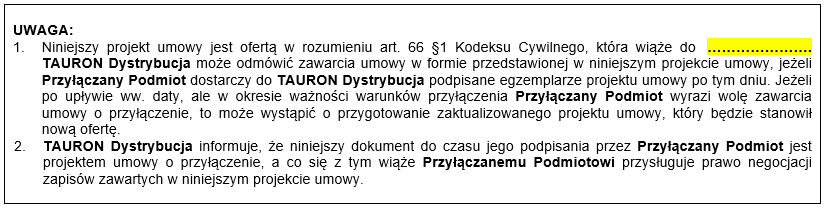 Podpisanie umowy o przyłączenie
2
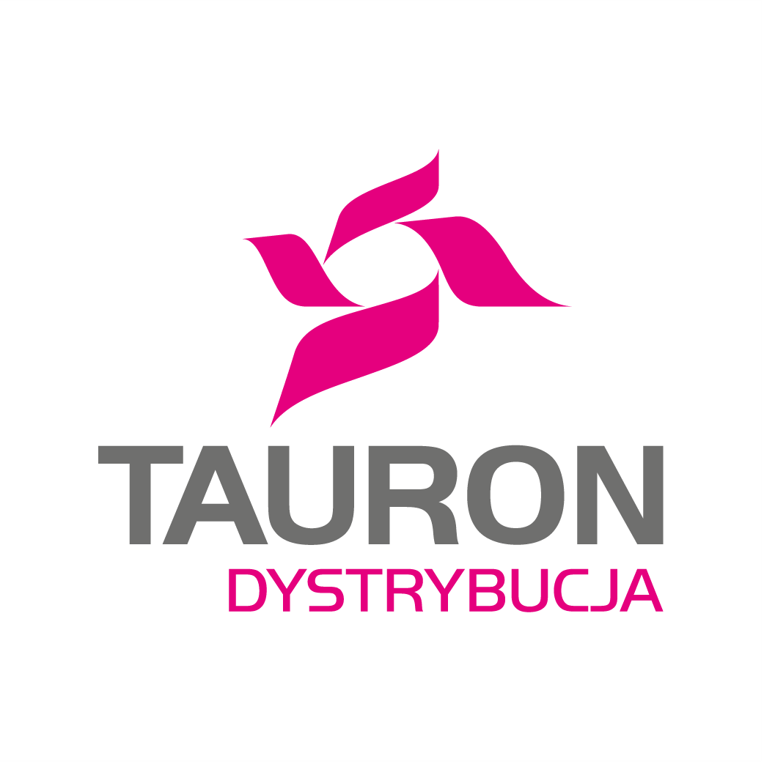 Jeżeli klient zwróci umowy po terminie ważności projektu umowy i chce zawrzeć umowę o przyłączanie – musi złożyć wniosek UP.

Na podstawie wniosku przygotujemy i prześlemy do klienta nowy projekt umowy o przyłączenie z nowym terminem realizacji.
Jeżeli klient zwróci umowy po terminie ważności projektu umowy
3
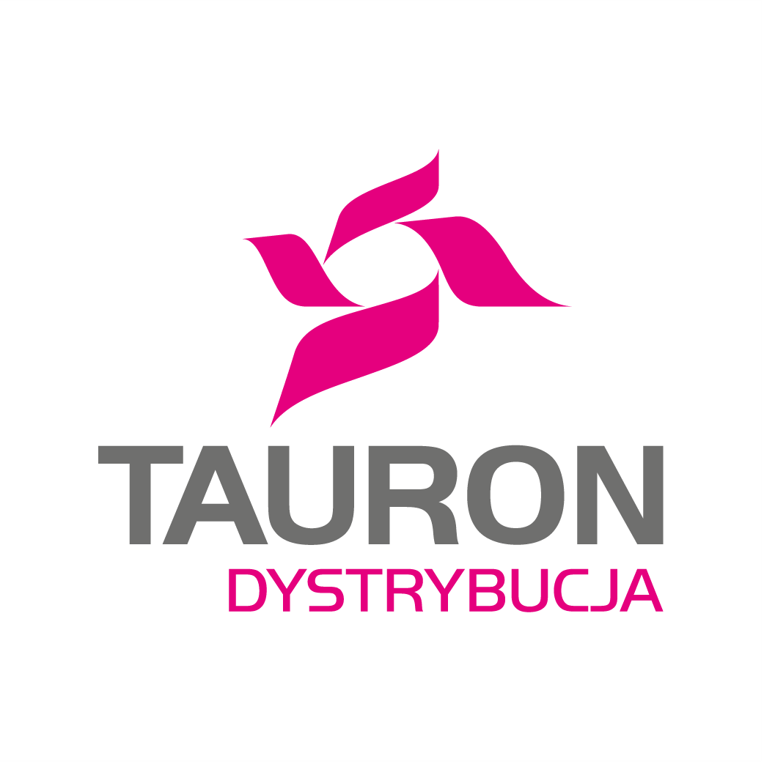 Pełnomocnicy TAURON Dystrybucja w  POK mogą podpisywać umowy o przyłączenie:
dla obiektów odbiorczych przyłączanych do sieci niskiego napięcia do wielkości mocy przyłączeniowej  do 180 kW (IV, V, VI grupa przyłączeniowa),
na wniosek TAURON Dystrybucji, pracownicy POK mogą podpisywać umowy o przyłączenie dla obiektów odbiorczych przyłączanych do sieci średniego napięcia. 
 
WAŻNE:
Pełnomocnicy TAURON Dystrybucja w POK nie mogą podpisywać umów o przyłączenie dla:
obiektów wielolokalowych,
źródeł wytwórczych,
magazynów energii elektrycznej.
Jakie umowy o przyłączenie mogą podpisać Pełnomocnicy TAURON Dystrybucja w Punktów Obsługi Klienta TAURON Dystrybucja (POK)
4
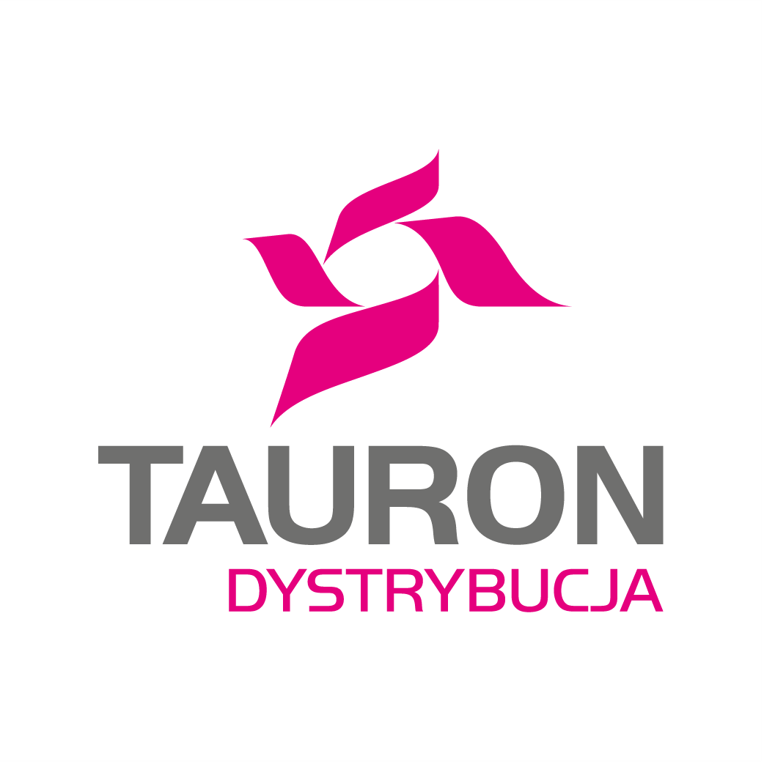 Jeżeli klient przyniesie dwa egzemplarze podpisanego projektu umowy o przyłączanie osobiście do POK to Pełnomocnik TAURON Dystrybucja w  POK musi zweryfikować czy może podpisać taką umowę. (Sprawdza datę ważności projektu umowy, grupę przyłączeniową i moc). 
Jeżeli nie minął termin ważności projektu umowy to podpisuje obydwa egzemplarze umowy, następnie: 
jeden egzemplarz obustronnie podpisanej umowy przekazuje klientowi, 
drugi egzemplarz umowy przekazuje do Kancelarii.

Jeżeli minął termin ważności projektu umowy o przyłączenie to:
nie przyjmuje podpisanego przez klienta projektu umowy o przyłączenie (jednocześnie informuje klienta, że upłynął już termin ważności projektu umowy),
przekazuje klientowi druk wniosku UP. Jednocześnie informuje klienta, że musi on złożyć wniosek UP jeżeli chce zawrzeć umowę o przyłączenie. Na podstawie wniosku UP przygotujemy i prześlemy do klienta nowy projekt umowy o przyłączenie (z nowym terminem realizacji umowy oraz ze zaktualizowaną opłatą za przyłączenie, jeżeli zmieniły się stawki opłat w Taryfie).
Podpisanie umowy 
o przyłączanie w POK
5
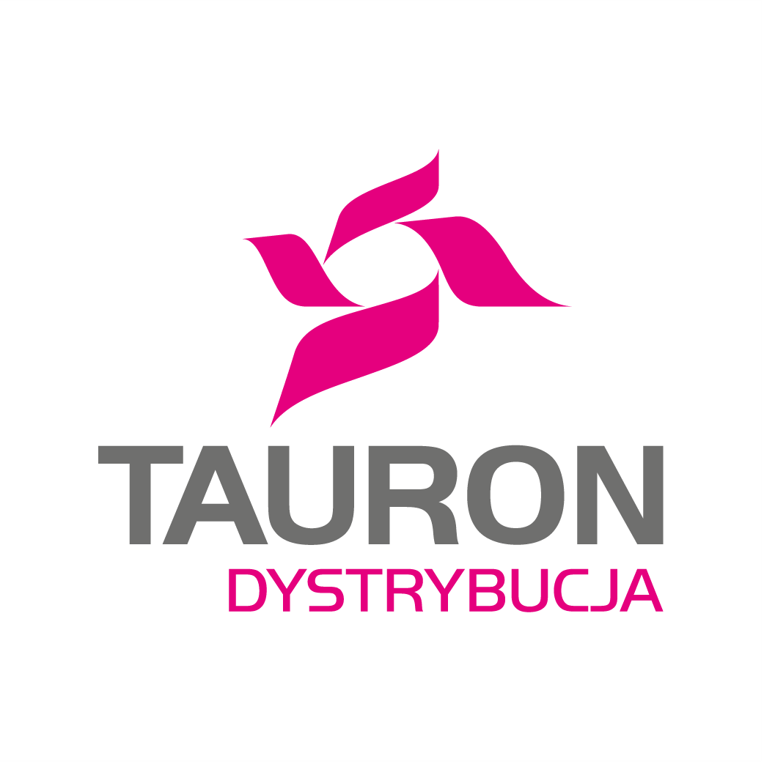 Jeżeli klient wprowadził poprawki (np. długopisem) na projekcie umowy o przyłączenie – Pełnomocnik TAURON Dystrybucja w  POK  przyjmuje obydwa egzemplarze projektu umowy podpisane tylko przez klienta i przekazuje je do Kancelarii (takie umowy przekazywane są do Wydziału Przyłączeń do weryfikacji zmian, które wprowadził klient i do podpisu). 
Jeżeli klient przyniesie osobiście do POK umowy, których Pełnomocnik TAURON Dystrybucja w POK nie może podpisać, to Pełnomocnik sprawdza czy nie minął termin ważności projektu umowy:
Jeżeli nie minął termin ważności projektu umowy  -to 
przyjmuje umowy i przekazuje je do Kancelarii.
Informuje klienta, że gdy uprawniony pracownik podpisze umowy – jeden egzemplarz zawartej umowy prześlemy do niego pocztą na adres korespondencyjny.
Jeżeli minął termin ważności projektu umowy – to 
nie przyjmuje podpisanego przez klient projektu umowy o przyłączenie (jednocześnie informuje klienta, że upłynął termin ważności projektu umowy),
przekazuje klientowi druk wniosku UP. Jednocześnie informuje klienta, że musi on złożyć wniosek UP, jeżeli chce zawrzeć umowę o przyłączenie. Na podstawie wniosku UP przygotujemy i prześlemy do klienta nowy projekt umowy o przyłączenie (z nowym terminem realizacji umowy oraz ze zaktualizowaną opłatą za przyłączenie, jeżeli zmieniły się stawki opłat w Taryfie).
Podpisanie umowy 
o przyłączanie w POK
6
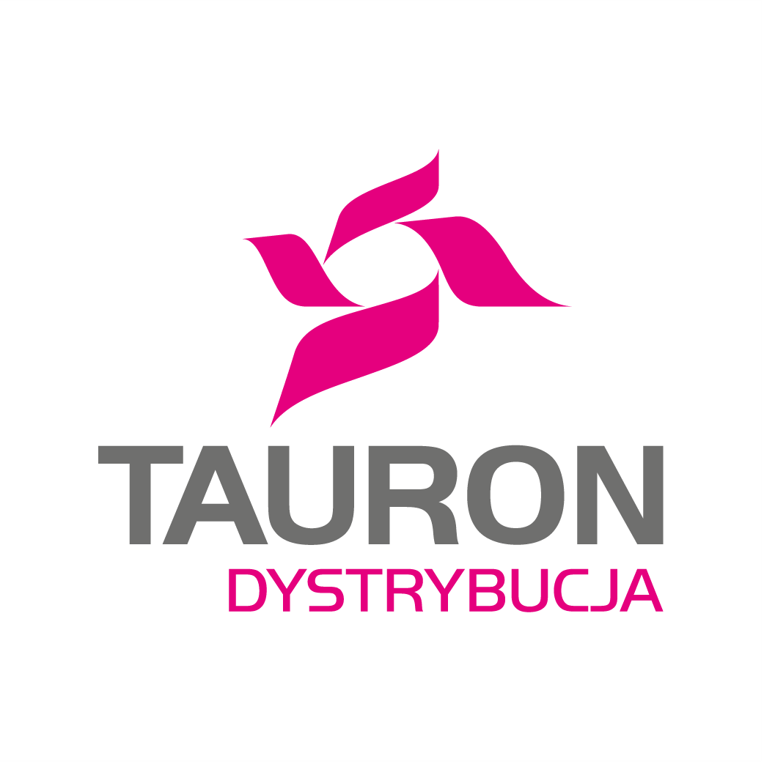 W przypadku, gdy klient przyśle do nas umowy pocztą to:
Pełnomocnik TAURON Dystrybucja w  Kancelarii (TOK) musi zweryfikować czy może podpisać taką umowę. (Sprawdza datę ważności projektu umowy, grupę przyłączeniową i moc). 
Jeżeli nie minął termin ważności projektu umowy to podpisuje obydwa egzemplarze umowy, a następnie: 
jeden egzemplarz obustronnie podpisanej umowy wysyła do klienta na jego adres korespondencyjny, 
drugi egzemplarz umowy przekazuje do Wydziału Przyłączeń.
Jeżeli minął termin ważności projektu umowy o przyłączenie to Pełnomocnik TAURON Dystrybucja w Kancelarii:
nie podpisuje projektu umowy o przyłączenie,
przekazuje obydwa egzemplarze projektu umowy o przyłączenie podpisane tylko przez klienta do Wydziału Przyłączeń.
Jeżeli klient wprowadził poprawki (np. długopisem) na projekcie umowy o przyłączenie – Pełnomocnik TAURON Dystrybucja w  Kancelarii  przekazuje obydwa egzemplarze projektu umowy do Wydziału Przyłączeń (do weryfikacji zmian, które wprowadził klient i do podpisu).
Podpisanie umowy 
o przyłączanie w Kancelarii
7
Dziękujemy za uwagę